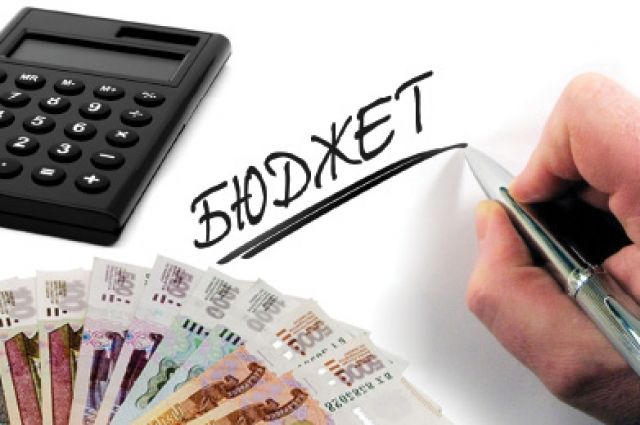 Администрация Мухинского сельсовета
2023 год
Стадии бюджетного процесса:
3.Исполнение бюджета Мухинского сельсовета;
2.Рассмотрение и утверждение проекта бюджета Мухинского сельсовета;
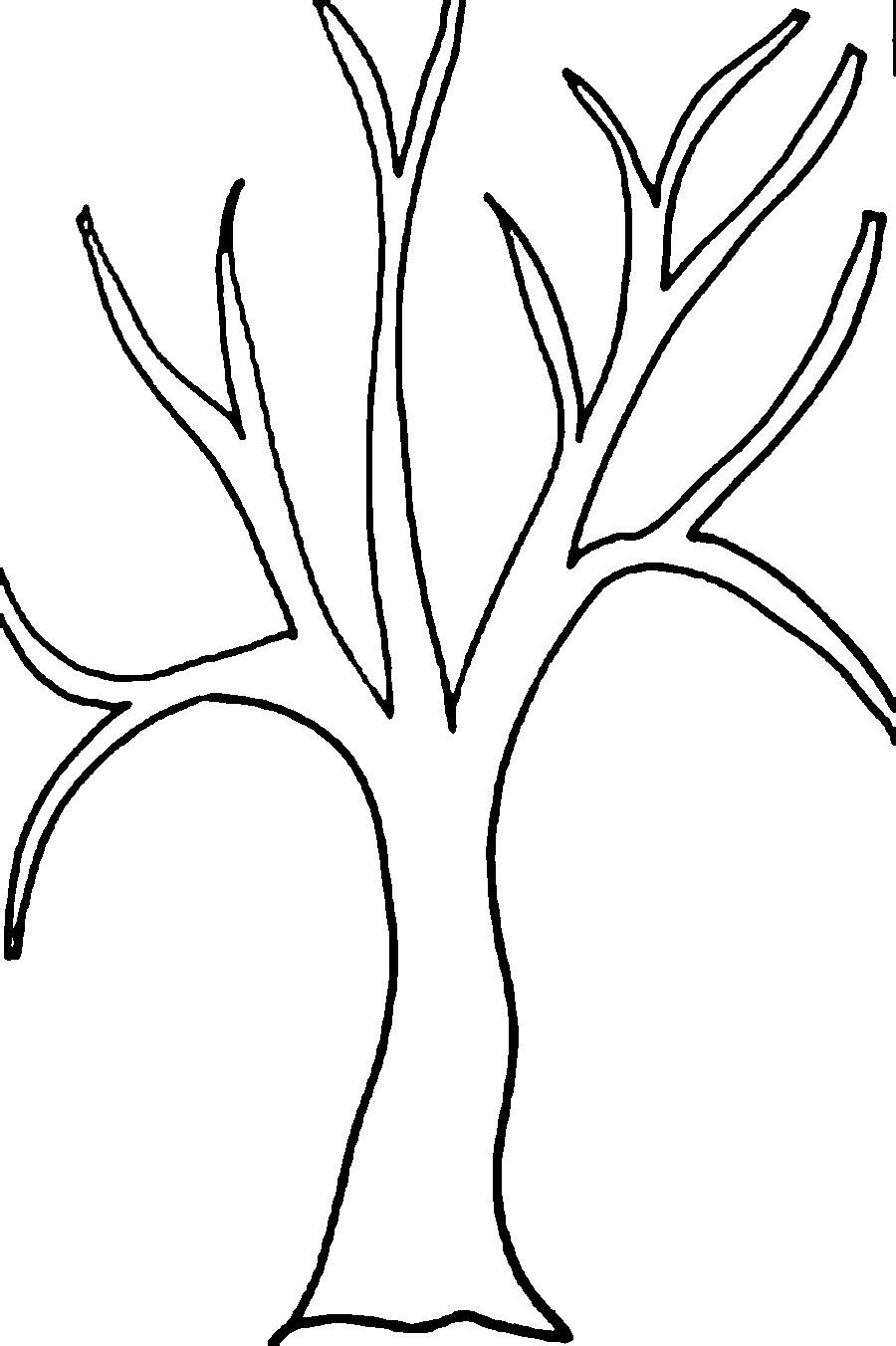 4.Составление, рассмотрение и утверждение бюджетной отчетности.
1.Составление проекта бюджета Мухинского сельсовета;
Бюджет - это форма образования и расходования фонда денежных средств, предназначенных для финансового обеспечения задач и функций государства и местного самоуправления.
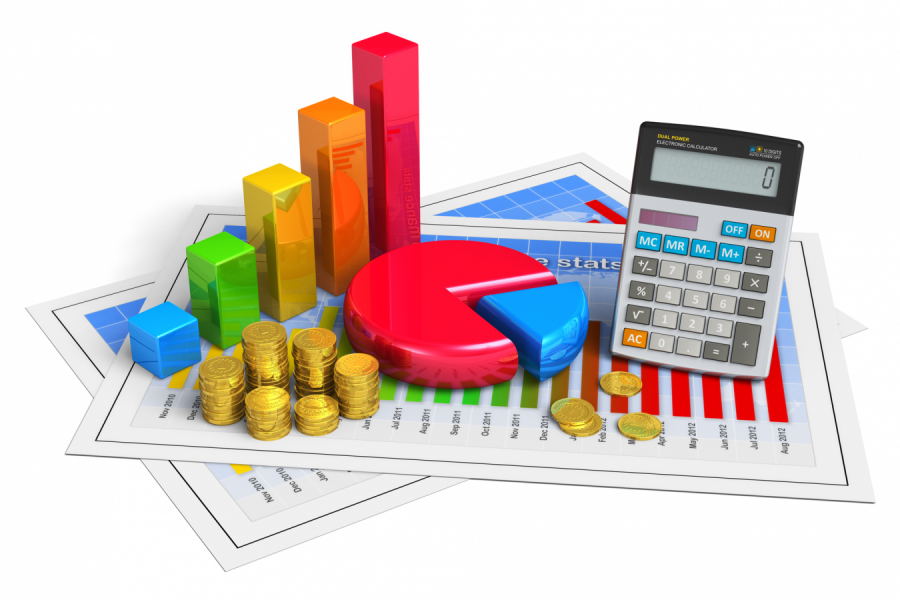 Основные характеристики бюджета Мухинского сельсовета на 2023 год
ДОХОДЫ ВСЕГО: 5020,0 в т.ч. 
Налоговые и неналоговые-1583,6 тыс. руб.
Безвозмездные поступления-3436,4 тыс. руб.
Расходная часть бюджета на 2023 год (тыс.руб.)
Национальная безопасность – 30,0
Общегосударственные вопросы – 2425,2
Образование – 1,0
Культура – 1393,4
Национальная оборона – 141,9
Национальная экономика – 338,1
Социальная политика-178,5
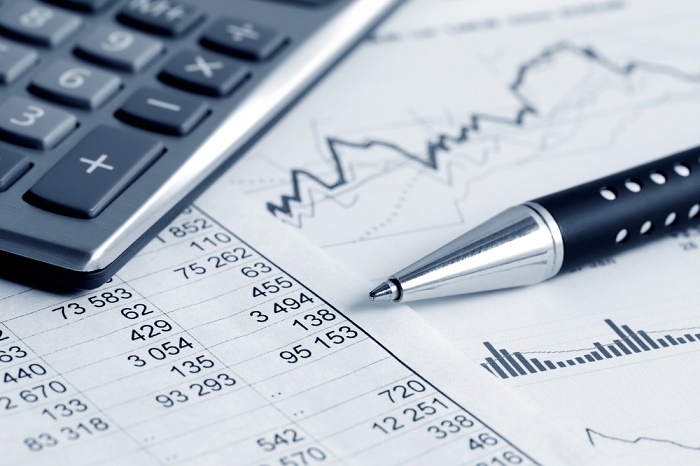 Физическая культура и спорт- 211,9
Жилищно-коммунальное хозяйство – 300,0
Доходы 2023год
Расходы 2023 год
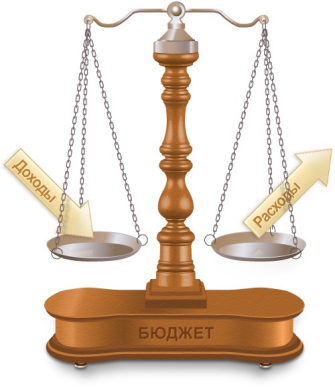 5020,0
5020,0
Муниципальная программа – это документ определяющий:
цели и задачи государственной политики в 
определенной сфере;

способы их достижения;

объемы используемых финансовых ресурсов.
Администрация Мухинского сельсовета
Адрес:676641, Амурская область, Октябрьский район,
п.Мухинский ул.Центральная,36
телефон 8(41652)32-2-44, 8(41652)32-2-41
ИНН/КПП  2821000117/282101001
ОГРН 10328010665065
Глава Мухинского сельсовета: 
Шевченко Екатерина Александровна
Официальный сайт: http://admmuhinsky.ru

Эл. адрес: selsovet.mux@yandex.ru
Исполнитель Грабович Л.В.